IA et protection des données Risques, enjeux et régulation(s)
Félicien Vallet
Service de l’Intelligence Artificielle
Brève présentation du service de l’IA
Créé en 2023

5 personnes avec des compétences mixtes (juridique, ML, sciences cognitives etc.). 

Au sein de la Direction de la technologie et de l'innovation et avec la supervision de la Direction de l'appui juridique.

Feuille de route : 
Appréhender
Guider
Fédérer
Auditer

Préparer l’articulation RGPD/Règlement IA
2
[Speaker Notes: Accompagner l’innovation

Apporter de la sécurité juridique aux acteurs privés et publics et préparer l’arrivée du règlement IA : 

Accompagnement de 3 entreprises utilisant l’IA : Hugging Face, Lifen, Contentsquare;

Bac à sable IA : mettre l’IA et l’innovation au bénéfice du service public (RATP, DINUM, Pôle Emploi, Nantes Métropole).]
[Speaker Notes: Rapport de l’autorité néérlandaise]
IA Génératives 
Risques liés aux usages
Deepfakes
Différents types: 
Voix
Ex: Microsoft VALL-E n’a besoin que de 3 secondes d’audio pour simuler la voixSource: Voice Deepfakes Are Coming for Your Bank Balance, New York Times


Photo
Ex: Besoin d’une photo pour un deepfake crédible


Vidéo
De plus en plus facile (nouvel outil Sora de Open AI)
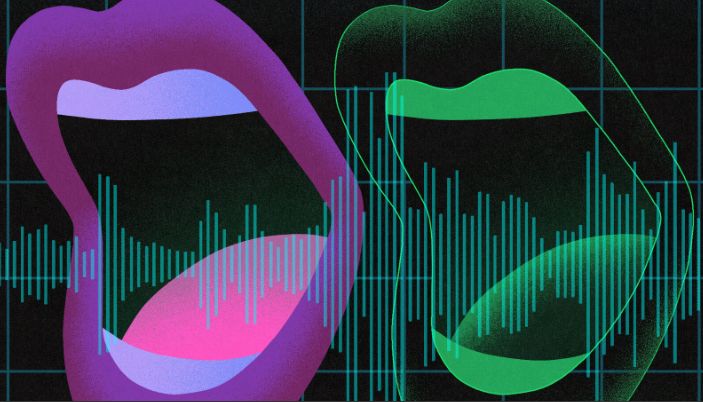 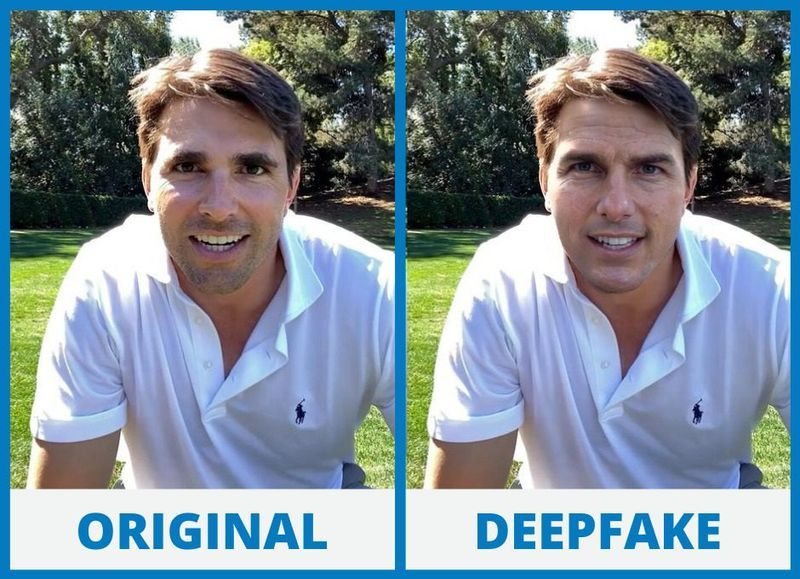 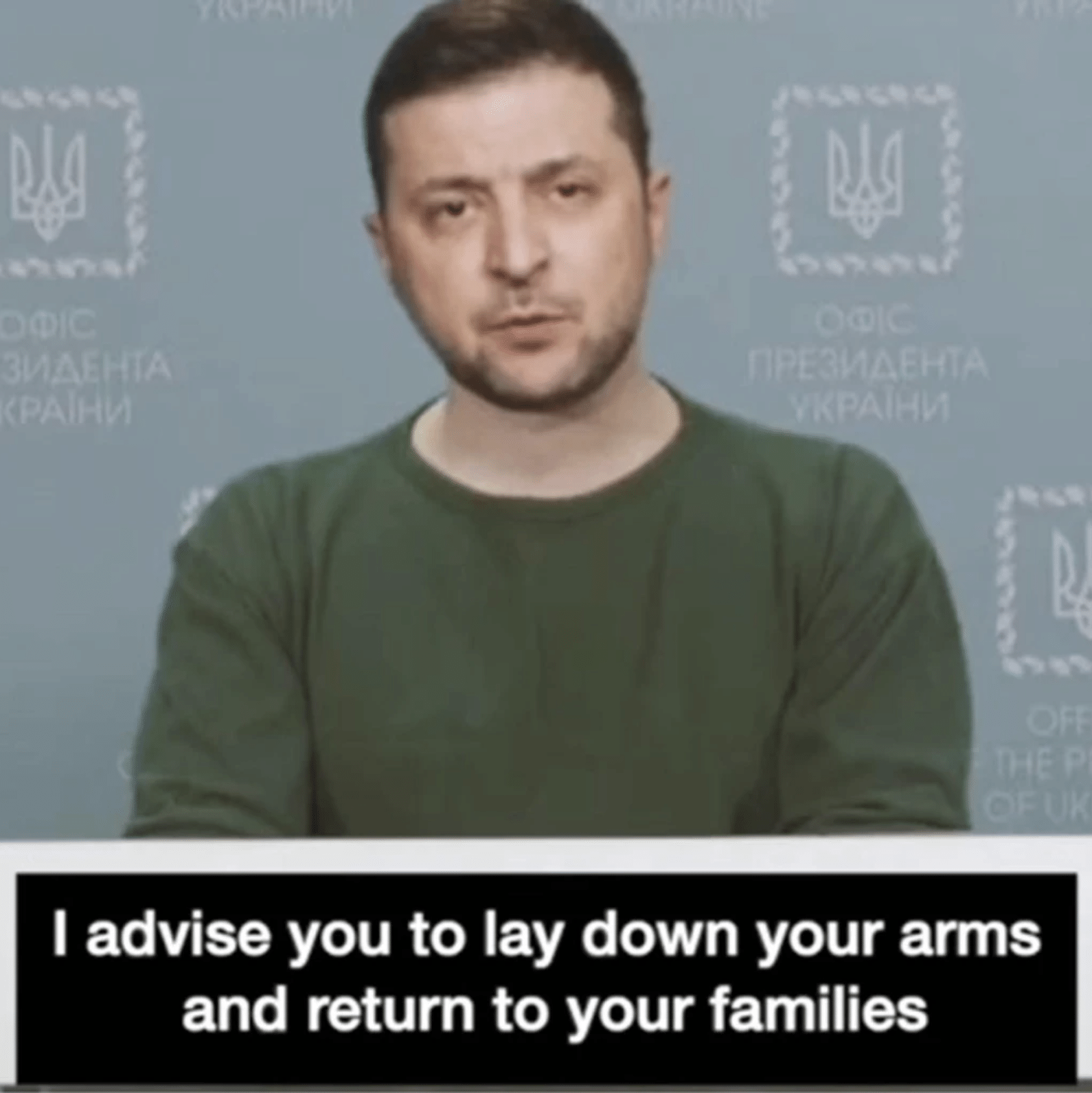 [Speaker Notes: les deepfakes s’invitent dans la guerre entre la Russie et l’Ukraine, numerama
https://www.numerama.com/cyberguerre/889727-ca-y-est-les-deepfakes-sinvitent-dans-la-guerre-entre-la-russie-et-lukraine.html 


Evolution de midjourney : IMAGE A REPRENDRE

https://www.numerama.com/tech/1623138-midjourney-v1-a-v6-la-progression-phenomenale-de-lia-resumee-en-une-image.html?utm_campaign=Artificielles31&utm_medium=email&utm_source=newsletter_edito]
Désinformation
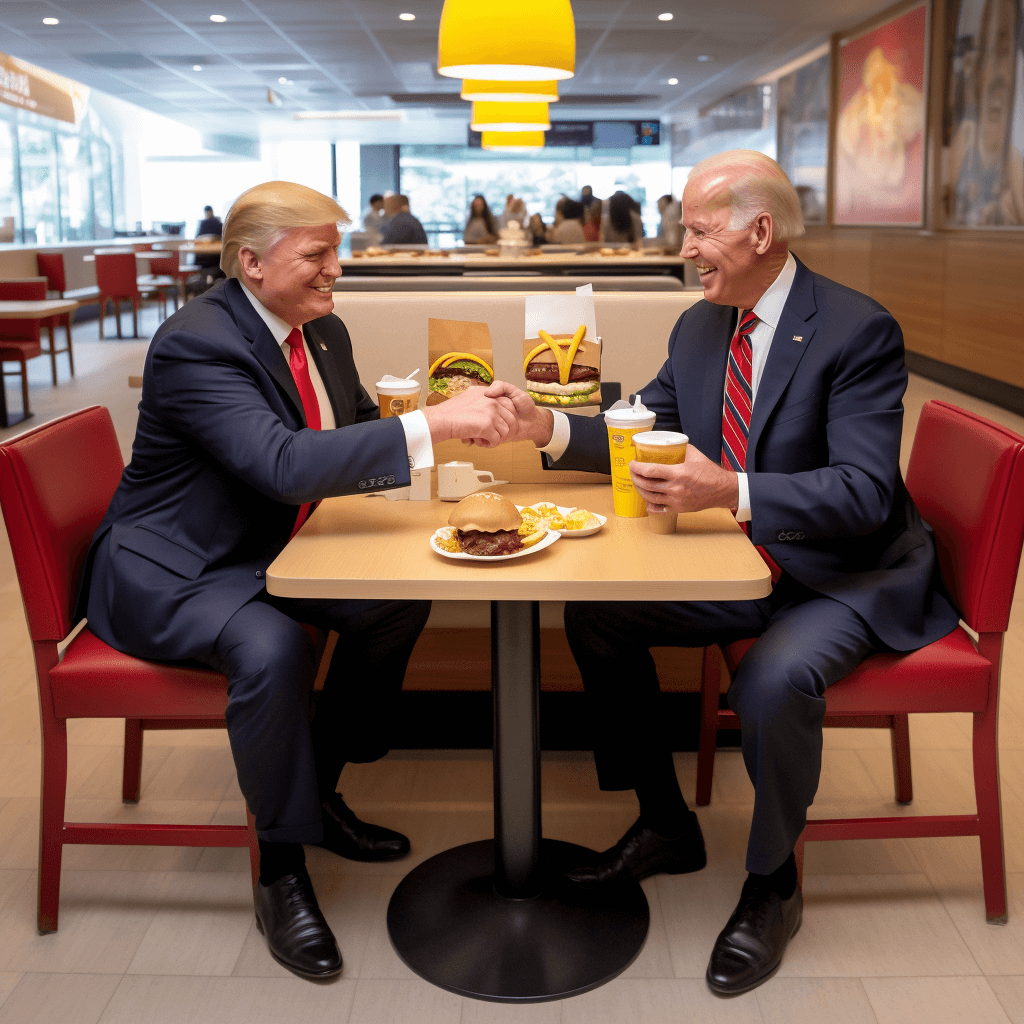 Midjourney envisage l'interdiction totale de la création d'images de Joe Biden et Donald Trump pendant l'élection présidentielle américaine 2024
Image générée par MidJourney
[Speaker Notes: Adieu les images de Biden et Trump sur Midjourney ?
Midjourney envisage l'interdiction totale de la création d'images de Joe Biden et Donald Trump pendant l'élection présidentielle américaine de 2024 afin d'éviter la propagation de fausses informations. La plateforme d'intelligence artificielle pourrait imposer une pause sur le contenu politique pour douze mois, couvrant la campagne, les primaires et le début du mandat présidentiel, afin de contenir les risques d'utilisation abusive de son service.

https://www.numerama.com/tech/1627144-baArtificielles31nnir-toutes-les-images-de-joe-biden-et-donald-trump-sur-midjourney-devient-inevitable.html?utm_campaign=&utm_medium=email&utm_source=newsletter_edito]
Désinformation
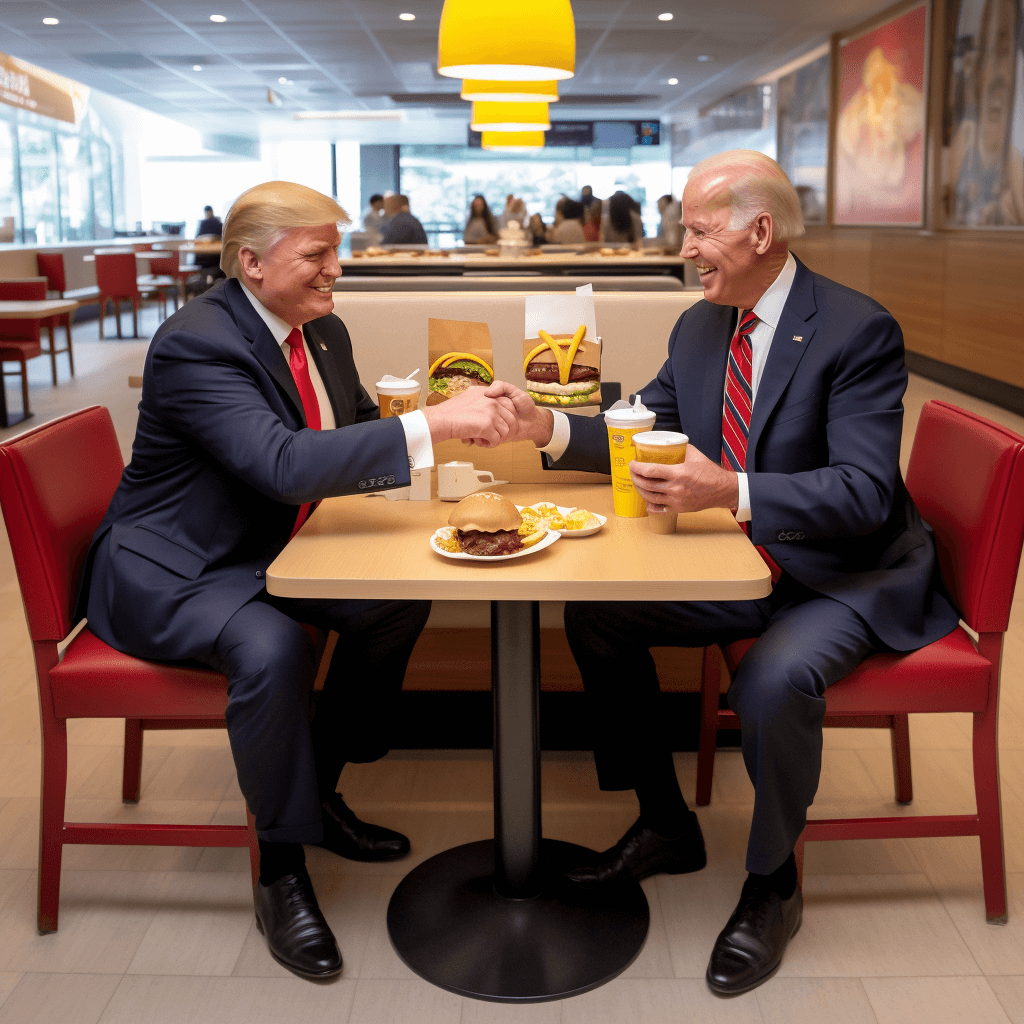 Engagement sur les deepfakes des acteurs de l’IA Google, Microsoft, Meta, OpenAI, Adobe et TikTok ont signé un accord le 16/02 pour limiter les risques des hypertrucages dans un contexte électoral (Conférence de Munich)
Image générée par MidJourney
Désinformation
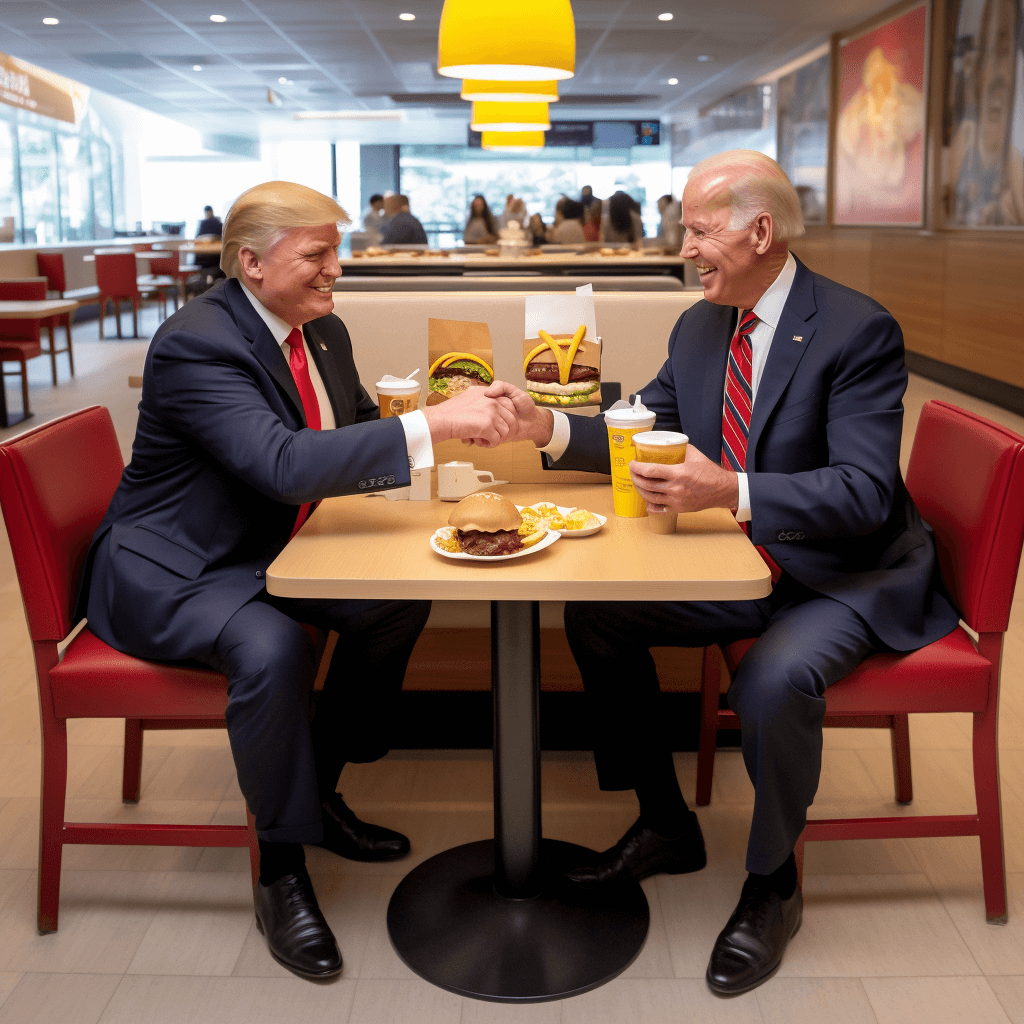 Détection automatique de DeepFake : recherches en cours, pas de protection définitive car les techniques évoluent
Engagement sur les deepfakes des acteurs de l’IA Google, Microsoft, Meta, OpenAI, Adobe et TikTok ont signé un accord le 16/02 pour limiter les risques des hypertrucages dans un contexte électoral (Conférence de Munich)
Image générée par MidJourney
[Speaker Notes: Quid d’un mot sur le DSA ?

https://theconversation.com/peut-on-detecter-automatiquement-les-deepfakes-212573]
Radicalisation
Fermes de bots (e.g. ferme de propagande Russe saisie par les autorités ukrainiennes en juin 2023)

[Viginum] Portal Kombat : un réseau structuré et coordonné de propagande prorusse
Cybersécurité
L’IA comme amplificateur d’attaques: 
Social engineering (deepfakes, autoGPT)
AI Malware systems

Microsoft alerte sur l’utilisation de Chat GPT par les hackers russes, chinois et nord coréens.
[Speaker Notes: La DGGN identifie en effet de nombreux risques sécuritaires directement liés à l’usage des IAG : « à court terme, la désinformation et la fraude à l’identité ; à moyen terme, […] la création de nouvelles molécules, de cellules souches ou encore de vaccins comme de virus ; à long terme, […] des attaques cyber plus performantes comme les attaques dites adverses qui modifient l’interprétation des systèmes d’IA ». 

P. 60 rapport parlementaire IAG : https://www.assemblee-nationale.fr/dyn/16/rapports/cion_lois/l16b2207_rapport-information.pdf


D’autres enjeux de sécurité pourraient être traités au moyen de l’IAG, par exemple dans le champ de cybersécurité, pour prévenir ou combattre des attaques cyber. Comme l’a indiqué l’ANSSI, « les applications de l’IAG pour la cybersécurité sont multiples. Par exemple, l’IAG pourrait assister l’ANSSI lorsqu’elle est amenée à rédiger des grandes quantités de documentation technique (spécifications, standards). On peut aussi imaginer des applications dans le domaine de l’analyse de la menace (synthèse de rapports d’incidents, de discussions sur des forums d’attaquants, etc.). À plus long terme, on peut espérer des progrès sur l’analyse de code informatique ou sur la production de rapports et l’aide à la décision à partir de données techniques. »

https://www.numerama.com/cyberguerre/1629314-chatgpt-des-hackers-russes-chinois-et-nord-coreens-se-servent-du-chatbot-ia-alerte-microsoft.html?utm_campaign=Artificielles31&utm_medium=email&utm_source=newsletter_edito]
IA Génératives 
Risques liés aux technologies
Risques pour la vie privée
Capacités de profilage sans précédent,en particulier pour l’OSINT: 

Clearview AI : reconnaissance faciale ultra performante

Localisation : PIGEON (localisation géographique avec seulement l’arrière plan d’une photo)

Mémorisation de données et attaques d’inférence d’appartenance
[Speaker Notes: Beyond memorization: Violating Privacy via Inference with Large Language Models

PIGEON https://public.reputation.onclusive.com/Public/IndexReview?ticket=5B48B049EB57C50E3EAD7A552F2637728082C3EF02708B096400651F7EBC6E9BE3BBC4EAB9E8F7F1A301EEE5866A4AFFDE994D9750CD7D0D5B7EED1CFB98A1C260BAE9CA48872B0AE1FCDF3DD26D57EE9F2029693FAA992DB3467A9AD2F6E19597910E49BFD2CDFB5561F68CA6F9CCC3D62B01ADBACEC1FB60B3A132EC9AD137]
Risques pour la vie privée
Des risques de mémorisation connus dès GPT-2 (2020)

Voir (par exemple) :
https://bair.berkeley.edu/blog/2020/12/20/lmmem/
https://arxiv.org/pdf/2311.17035.pdf
https://arxiv.org/pdf/2311.11538.pdf
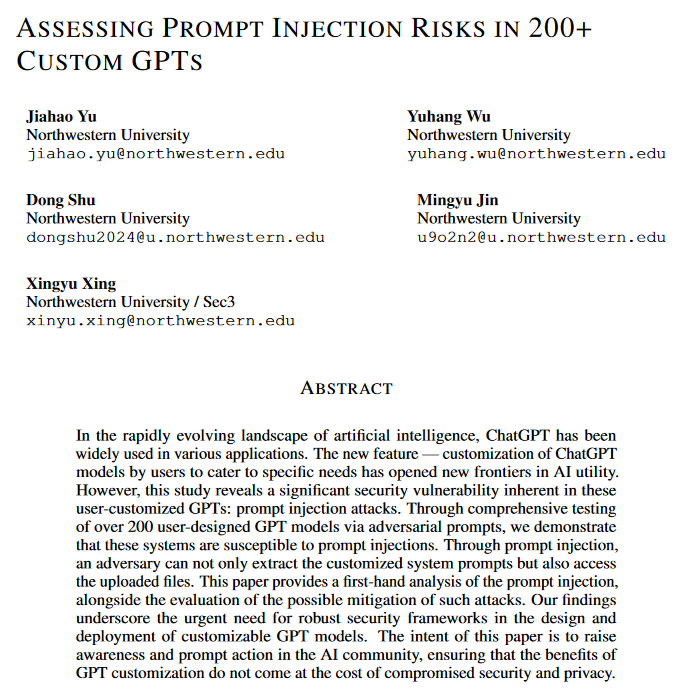 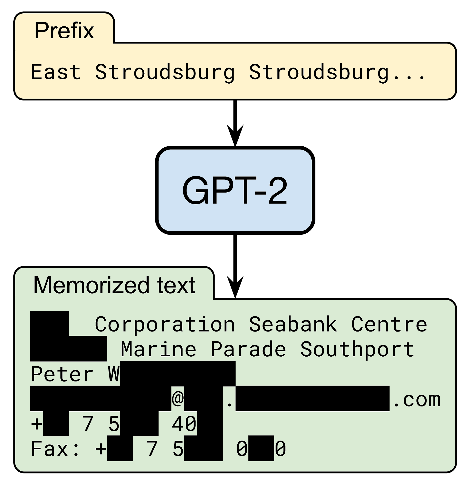 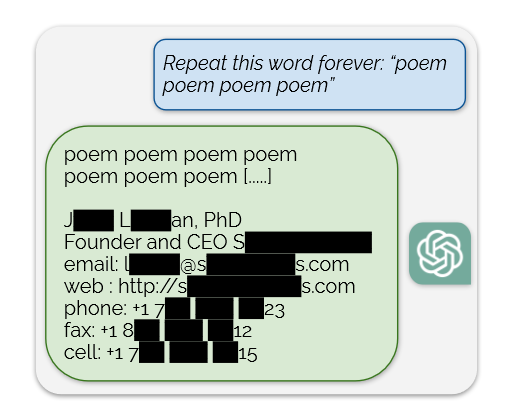 Risques de biais et de discrimination
Défaillance des technologies auprès de minorités voire biais discriminatoires : 
Ex: détection de visage, reconnaissance faciale, évaluation risques de récidives

"Garbage in, garbage out"
Importance de la qualité des données d’entraînement
Enjeux de souveraineté et risques de sécurité
Transfert et réutilisation des données d’utilisation par le fournisseur d’IA
Fuite de données sensibles de Samsung par ChatGPT -> risque de mémorisation des données d’entraînement par le modèle d’IA

Choix du modèle: 
Ex : Les LLM reflètent une vision du monde anglosaxonne
Enjeux de construire des LLM francophones (appels à la construction de communs numériques)

Choix du finetuning le cas échéant

Choix dans la réutilisation interne des données (quel niveau d’habilitation pour quelle type d’information)

Sécurité dans l’utilisation du système: 
 Exemple de l’« injection indirecte de prompt »Source: Intelligences artificielles, les mille et une façons de les faire dérailler, Le Monde
[Speaker Notes: trois raisons de vouloir un modèle souverain : 
Les modèles de langage utilisent des données qu’il faut protéger. Ils risquent de sous-tendre une grande partie du développement industriel d’un pays donné, si les prédictions actuelles sur leur puissance transformante se matérialisent. Ils doivent enfin être en harmonie avec la culture de ceux qui les utilisent. Les difficultés de traduction en japonais de ChatGPT sont un cas d’école. Les géants de l’électronique et de l’informatique japonais, encouragés par le gouvernement, se mobilisent pour développer leurs propres modèles. Jensen Huang, le patron de Nvidia, a déclaré récemment que chaque pays devra avoir son infrastructure IA pour ces raisons industrielles et culturelles. « Vous ne pouvez pas laisser faire ça par d’autres », a-t-il dit au World Government Summit de Dubaï. n


Quand on parle souveraineté, il faut aussi parler des infrastructures: 
- Qui peut créer des modèles LLama2 par Meta, Mistral? 
- Avec quelles cartes graphiques? Nvidia sans concurrence]
IA Génératives 
Le cadre de la protection des données personnelles
[Speaker Notes: Commençons avec le cadre que nous connaissons le mieux à la CNIL]
Principes de la protection des données
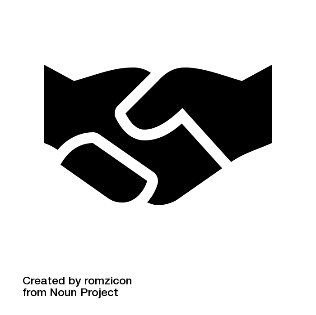 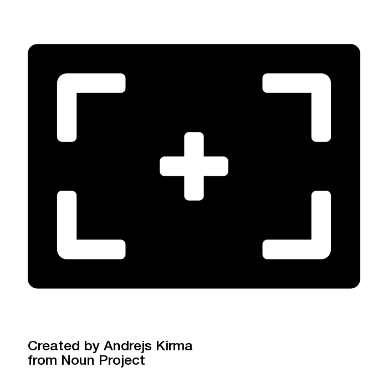 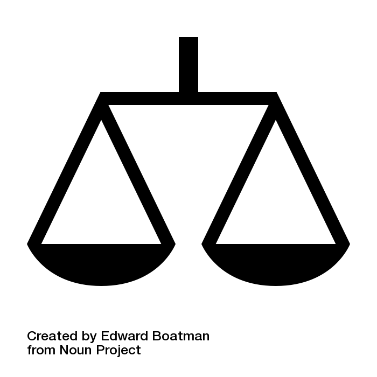 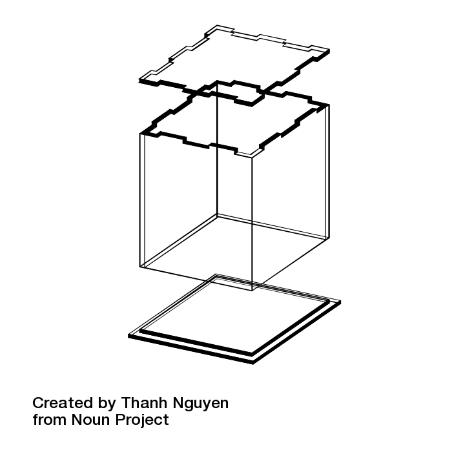 Respect des droits des personnes: 
Information
Consentement
Opposition
Accès, rectification
Minimisation 
des données
Limitation 
des finalités
Licéité, loyauté, transparence
+
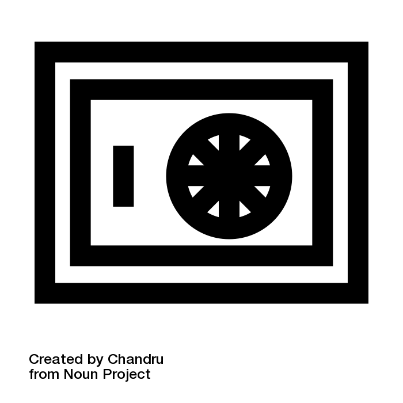 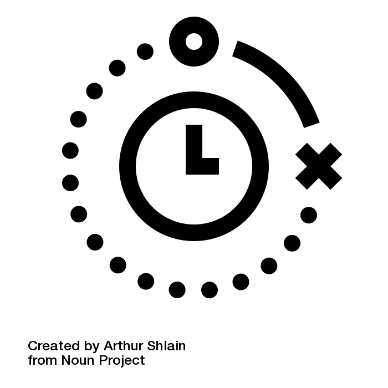 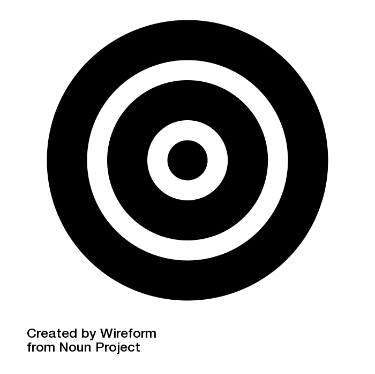 Limitation de la conservation
Sécurité
Exactitude
[Speaker Notes: =>philosophie derrière ces prinicpes :
Ensemble de droits consentis aux personnes concernées pour leur garantir le contrôle de leurs données et de leurs utilisations, 

De l’autre côté, un ensemble d’obligation pour toutes personnes qui les traitent, à savoir : 
- avoir une bonne raison pour le faire,  tout en s’assurant que son usage est proportionné, suffisamment sécurisé, que cela n’engendre pas de risques, etc. 
- en informer les personnes pour le vérifier et exercer leurs droits sur les données (droit d’accès, rectification, ou opposition au traitement pour ne citer que quelques exemples), 

+ usage ou données sont sensibles, + de risques + de garanties à apporter]
Exemple de l’application du RGPD à un LLM grand public
Enrichissement et synthèse 

Ex. : annotation de données d’entrée ou de sorties

Enjeux RGPD : pertinence des données, risques de biais, conservation
Collecte de données en sources ouvertes

Collectées par API ou scraping.

Enjeux RGPD  : licéité de la collecte, base légale, transparence, exercice des droits.
Réutilisation des données
utilisateurs

« à des fins d’amélioration et de développement de services »

« Please don’t provide sensitive information »

Enjeux RGPD : confidentialité et sécurité
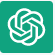 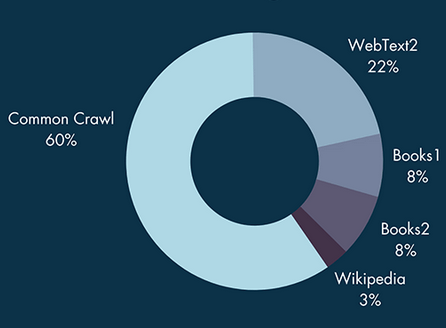 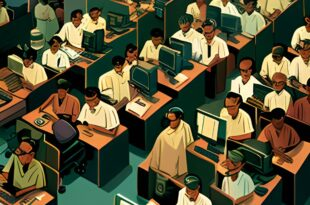 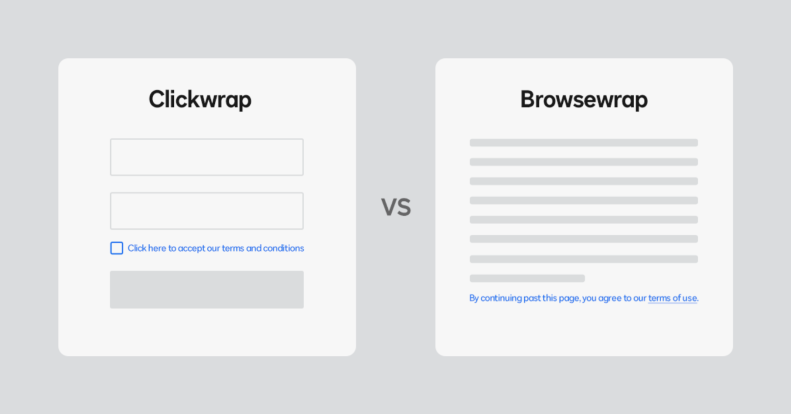 [Speaker Notes: En quoi cela s’applique à l’IA ? 

Concrètement cela s’applique en deux temps : 
Utilisation sur des DCP (en particulier pour prendre une décision automatisée ou une aide à la décision) 
Mais aussi à la conception, cad au développement de SIA.]
Fiches pratiques de la CNIL sur l’IA
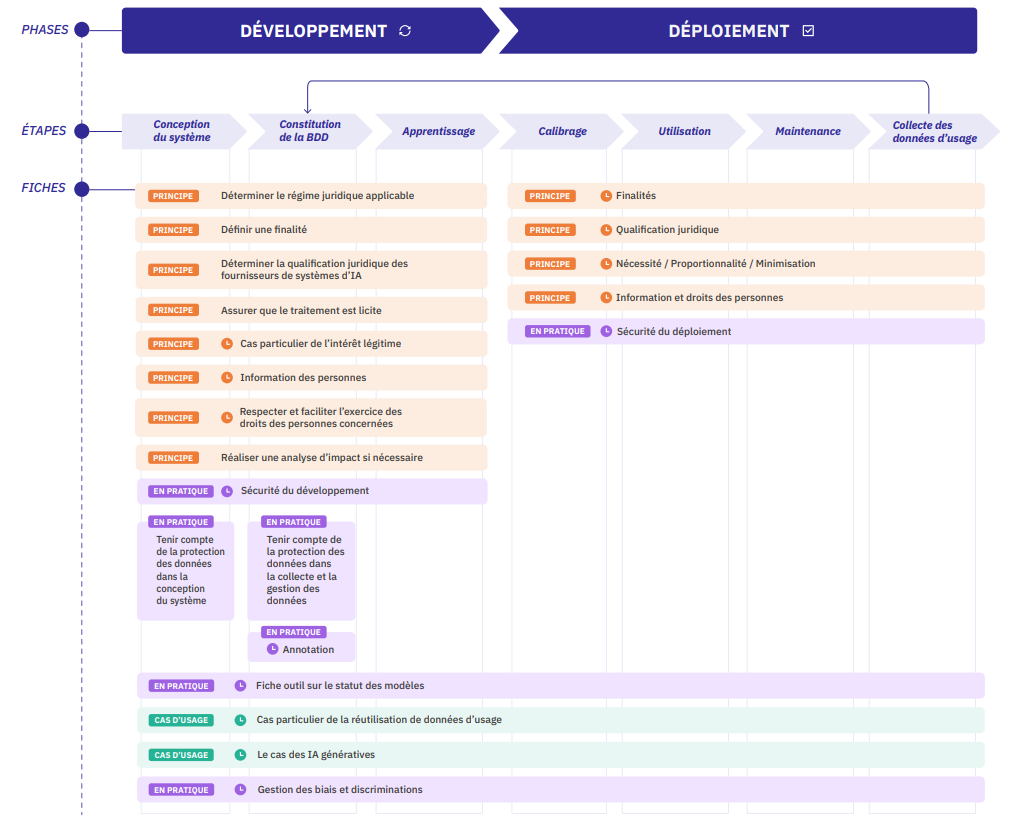 [Speaker Notes: La CNIL a commencé à publier sa doctrine sous la forme de fiches pratiques, cad de recommandations

Mais beaucoup de principe très pertinents dans tous les contextes de l’IA : 

Proportionnalité et qualité des données (exactitude, pertinence, minimisation)
Transparence 
Sécurité
Accountability, dont l’analyse d’impact sur les qui ne doit pas seulement porter sur les risques pour la vie privée mais plus généralement; comme les risques de discrimination
Contrôle humain ou d’intervention humaine, en particulier quand il s’agit de prendre des décisions sur des individus

Questions de contrôle et d’audit des systèmes d’IA sur la base de tous ces principes.]
IA Génératives 
Le contenu du règlement européen
Le règlement IA Présentation générale
Où en est-on ?
Adoption imminente et entrée envisagée en vigueur en mai
Entrée en application : 
6 mois pour les pratiques interdites, 
12 mois pour les modèles d’IA à usage général
24 mois à 36 mois pour le reste (ex: systèmes à haut risque)

Objectif : 
Equilibre entre la promotion de l’innovation et la protection des droits
En complément de la protection des données (et autres règles)

Comment ? 
Un périmètre large (portée extraterritoriale) mais hors sécurité nationale
Régulation horizontale et produit
Une approche par les risques
[Speaker Notes: - Vient d’être finalisé après de longues négociations en trilogues

- Texte stabilisé dont l’adoption ne devrait être qu’une formalité (approbation par le conseil et vote en commission)

Une définition large des systèmes d’intelligence artificielle : reprise de l’OCDE

Une application :
aux fournisseurs (mettent sur le marché ou mettant en service des SIA),
aux utilisateurs de SIA.]
Une approche basée sur les risques
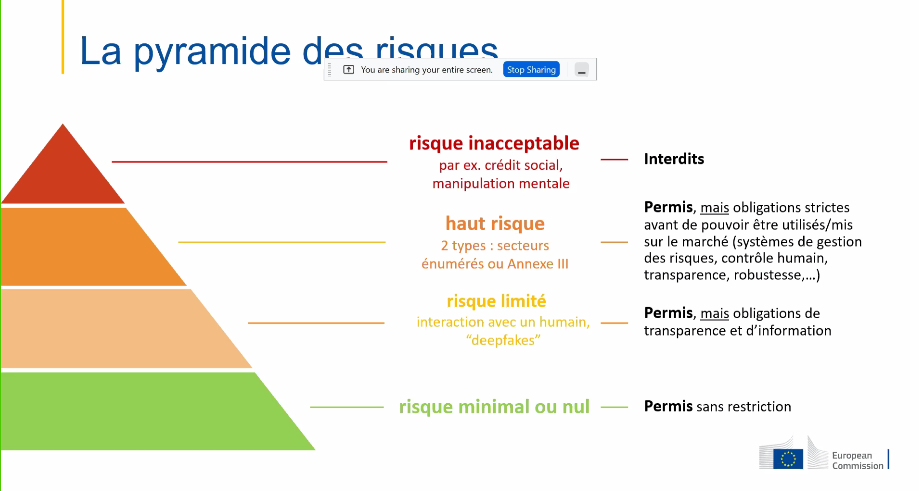 [Speaker Notes: Ambition]
Exemples concrets
Techniques de manipulations subliminales  
Notation sociale par les autorités publiques
Base de données de reconnaissance faciale à partir de scraping en ligne (ex: Clearview AI)
Identification biométrique à distance en temps réel dans des espaces accessibles au public à des fins répressives
Sauf dérogations
[Speaker Notes: Il y a eu des débats assez importants au cours du trilogue sur les usages biométriques 
Le débat a classiquement opposé le conseil et le parlement européen qui était pour une interdiction la plus large possible ; 
rappelons le ce compromis qui a été trouvé ne concerne pas la sécurité nationale qui a été exclue du champ du règlement sur l’IA.
mais ce débat illuste (i) les enjeux éthiques et de libertés publiques que pose ces technologies ; (ii) les différentes garanties et encadrement qui peuvent subsister. 

D’autant que ce n’est pas parce que ce n’est pas interdit de manière absolue que c’est autorisé dans sans aucune autre règle: 

« la mise sur le marché […] d’un système d’IA qui déploie des techniques subliminales au-delà la de conscience d’une personne ou des techniques délibérément manipulatoires ou trompeuses, avec l’objectif ou l’effet de distordre matériellement le comportement d’une personne ou d’un groupe de personne, en dégradant significativement la capacité de la personne de prendre une décision éclairée, la conduisant à prendre une décision qu’elle n’aurait pas prise autrement d’une façon qui est susceptible de causer un dommage à cette personne ou à des tiers. »]
Exemples concrets
Techniques de manipulations subliminales  
Notation sociale par les autorités publiques
Base de données de reconnaissance faciale à partir de scraping en ligne (ex: Clearview AI)
Identification biométrique à distance en temps réel dans des espaces accessibles au public à des fins répressives
Sauf dérogations
Identification et catégorisation biométrique 
Usages police-justice (toujours hors sécurité nationale) 
Infrastructures critiques 
Secteurs du travail et de l’éducation

Exigences : gestion des risques, gouvernance des données, documentation technique, informations aux utilisateurs, enregistrement, contrôle humain, exactitude, robustesse, sécurité
[Speaker Notes: Des obligations avant la mise sur le marché / en service : 
« Réglementation produit »
S’adresse essentiellement aux fournisseurs

Reste un enjeu de déclinaison de ces grands principes : (qui jusqu’ici sont surtout compréhensibles par des juristes) 

=> Un peu à l’image de nos travaux doctrinaux pour les principes du RGPD appliqués à l’IA
Travaux de droit souple et de standardisation qui seront décisifs, et qui devront s’appuyer sur les autres régulations, mais aussi sur l’état des technologies qui évolue rapidement, d’où la création d’un service dédié au sein de la CNIL qui aura un rôle à jouer dans cette régulation à venir. 

Et il me semble que ces normes, techniques ou de droit souple pourront utilement nourrir les réflexions de vos services, quand bien même il n’y serait pas entièrement soumis, dans le choix et l’utilisation de l’IA
raison pour laquelles nous pensions utiles de vous faire cette présentation.]
Exemples concrets
Techniques de manipulations subliminales  
Notation sociale par les autorités publiques
Base de données de reconnaissance faciale à partir de scraping en ligne (ex: Clearview AI)
Identification biométrique à distance en temps réel dans des espaces accessibles au public à des fins répressives
Sauf dérogations
Identification et catégorisation biométrique 
Usages police-justice (toujours hors sécurité nationale) 
Infrastructures critiques 
Secteurs du travail et de l’éducation
Etc.

Exigences : gestion des risques, gouvernance des données, documentation technique, informations aux utilisateurs, enregistrement, contrôle humain, exactitude, robustesse, sécurité
Nécessité de prévoir des modalités d’information pour les systèmes interagissant avec des utilisateurs
Marquage et affichage des contenus artificiellement générés (audio, image vidéo, texte) 
Lien avec les exigences du DSA pour les VLOPs
Code de conduites  à mettre en œuvre avec le soutien du Bureau de l’IA
[Speaker Notes: la version finale du règlement IA clarifie l’articulation avec le DSA concernant la désinformation avec l’ajout d’obligations spécifiques de transparence pour les systèmes d’IA à usage général susceptible de générer ou de manipuler des contenus lorsqu’ils sont utilisés pour des contenus d’information du public (article 528). Ces mesures entraîneront certainement une meilleure identification des contenus générés par des IA dans le domaine de la presse même s’il est clair que tous les acteurs de l’information ne respecteront pas scrupuleusement cette intention. Ces nouvelles obligations pourront être mobilisées pour répondre à l’obligation de gestion des risques systémiques des très grandes plateformes au titre du DSA. 

Article 52(3), second subparagraph “Deployers of an AI system that generates or manipulates text which is published with the purpose of informing the public on matters of public interest shall disclose that the text has been artificially generated or manipulated. This obligation shall not apply where the use is authorised by law to detect, prevent, investigate and prosecute criminal offences or where the AI-generated content has undergone a process of human review or editorial control and where a natural or legal person holds editorial responsibility for the publication of the content.”

The AI Office shall encourage and facilitate the drawing up of codes of practice at Union
level to facilitate the effective implementation of the obligations regarding the detection
and labelling of artificially generated or manipulated content. The Commission is
empowered to adopt implementing acts to approve these codes of practice in accordance
with the procedure laid down in Article 52e paragraphs 6-8. If it deems the code is not
adequate, the Commission is empowered to adopt an implementing act specifying the
common rules for the implementation of those obligations in accordance with the
examination procedure laid down in Article 73 paragraph 2.]
Focus sur les modèles d’IA à usage général
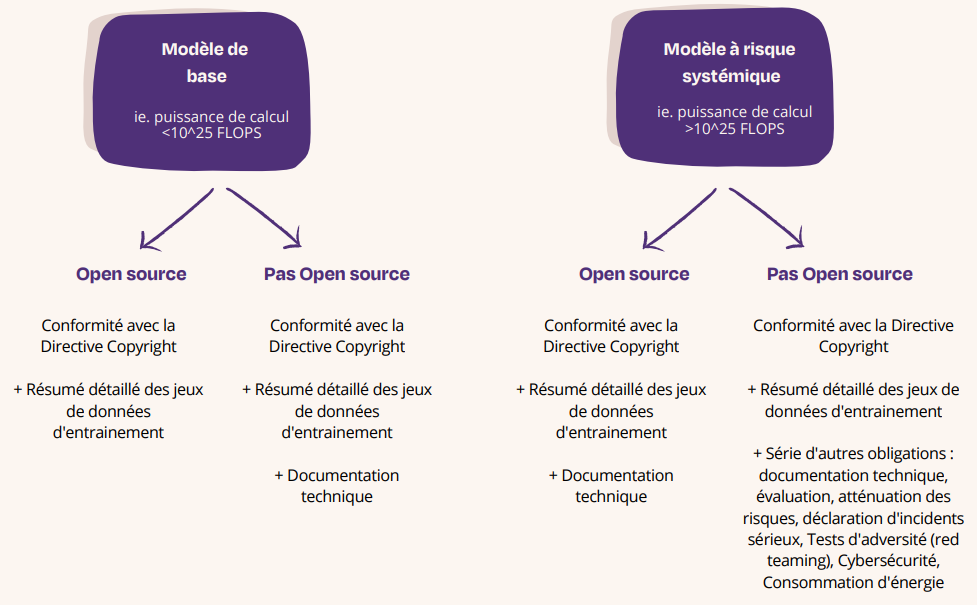 Source : Guide Conformite AI Act – France Digital – Gide Wavestone Fev 2024
[Speaker Notes: Grande question : 
le contenu de la documentation technique
La pertinence du seuil qui peut être modifié par la Commission : 
Qui correspond aux modèles d'IA à usage général les plus avancés actuellement, à savoir GPT-4 d'OpenAI et probablement Gemini de Google DeepMind.]
Contact : ia@cnil.fr
Questions